PIE: A Large-Scale Dataset and Models for Pedestrian Intention Estimation and Trajectory Prediction
International Conference on Computer Vision(ICCV)
2019
CS686 Student PresentationⅡ
Je In You
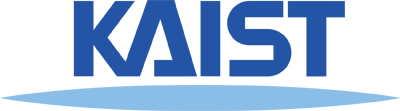 Review
GraphDistNet
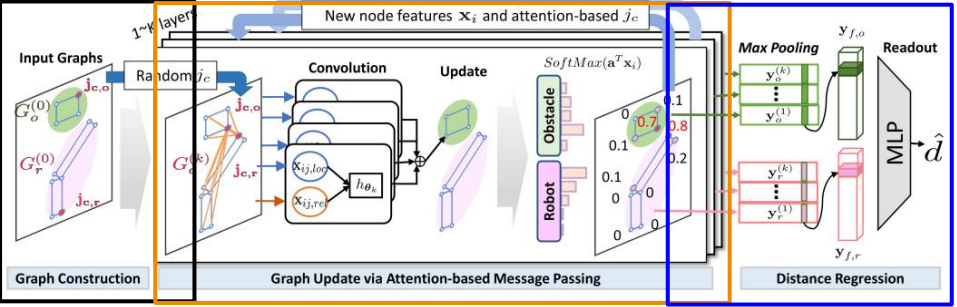 Encoding structural information between two geometries by using edge feature-based convolutional operations

Predict a batch of collision distances and gradients, improving trajectory optimization robust to unseen environments
[Speaker Notes: Last time, Yeeun introduced GraphDistNet. The process included encoding structural information between two geometries by using edge feature-based convolutional operations. It could predict a batch of collisions and gradients, improving trajectory optimization that is robust to unseen environments.]
BACKGROUND
Action Prediction
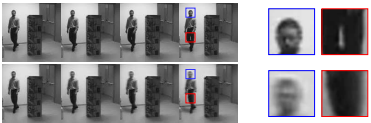 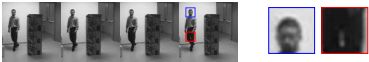 Chaochao Lu, Michael Hirsch, and Bernhard Scholkopf. Flexible spatio-temporal networks for video prediction. In CVPR, pages 6523–6531, 2017.
[Speaker Notes: The above paper performs action predictions by generating future frames. It uses customized objective function comprising decoding, encoding, and adversarial losses to mitigate the problem of blurry predictions and retain high frequency information even for relatively distant future predictions. 
(Uses FSTN to extrapolate video sequence)]
Background
Behavior and Trajectory Estimation
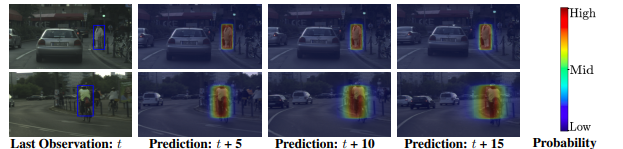 Apratim Bhattacharyya, Mario Fritz, and Bernt Schiele. Long-term on-board prediction of people in traffic scenes under uncertainty. In CVPR, pages 4194–4202, 2018.
[Speaker Notes: The above paper proposes a new model that jointly predicts ego motion and people trajectories over such large time horizons. It pays particular attention to modeling the uncertainty of estimates arising from the non-deterministic nature of natural traffic scenes. 
(Uses novel two-stream Bayesian LSTM encoder-decoder approach)]
Background
Intention Estimation
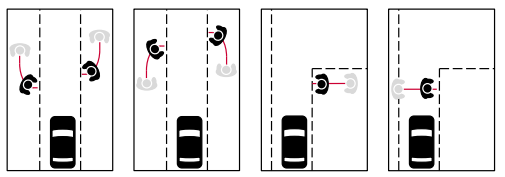 Friederike Schneemann and Patrick Heinemann. Context based detection of pedestrian crossing intention for autonomous driving in urban environments. In IROS, pages 2243–2248, 2016.
[Speaker Notes: In driver’s perspective, figuring out the pedestrians’ intentions is crucial in driving. The above paper presents context-based feature descriptor in combination with a SVM classifier for selfdriving vehicles to identify pedestrians, whose intended actions are relevant for the own behavior planning, at an early stage.]
Contribution
A large-scale pedestrian intention estimation (PIE) dataset which includes hours of video footage of pedestrians at various types of crosswalks collected using a calibrated on-board camera with ego-vehicle information

A human baseline for pedestrian intention estimation established by conducting in-lab and largescale online experiments involving human subjects of different ages and driving backgrounds

Algorithm that combines past trajectory information and local visual context for predicting pedestrians’ intention of crossing

Trajectory prediction algorithm that achieves state-of-the-art performance on PIE and JAAD datasets
[Speaker Notes: A large-scale pedestrian intention estimation (PIE) dataset which includes hours of video footage of pedestrians at various types of crosswalks collected using a calibrated on-board camera with ego-vehicle information

A human baseline for pedestrian intention estimation established by conducting in-lab and largescale online experiments involving human subjects of different ages and driving backgrounds

Algorithm that combines past trajectory information and local visual context for predicting pedestrians’ intention of crossing

Trajectory prediction algorithm that achieves state-of-the-art performance on PIE and JAAD datasets]
Dataset
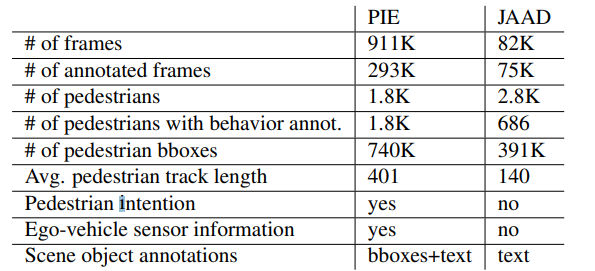 Comparison with recently proposed dataset containing pedestrian samples with temporal correspondence
Human Experiment (Intention)
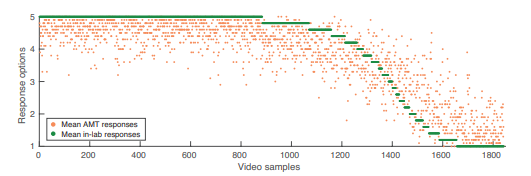 Intention Estimation and Trajectory Prediction Framework
RNN encoder-decoder architecture
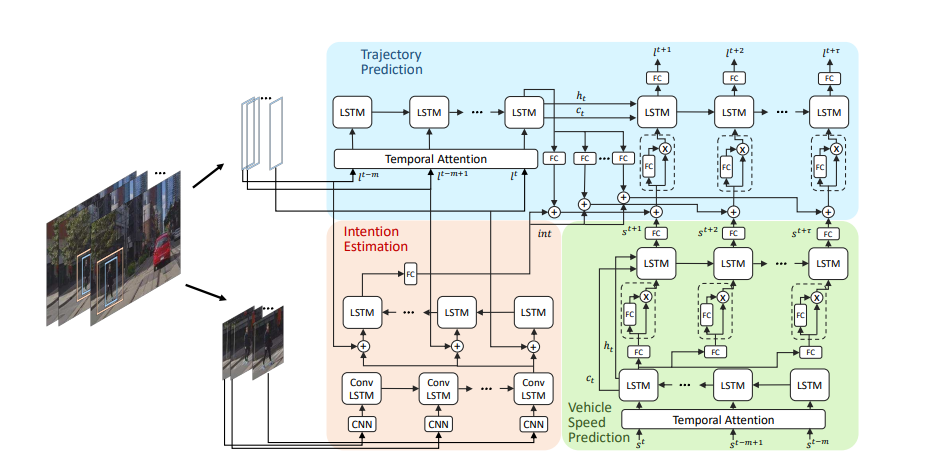 l = bounding box around the pedestrian
c = context around pedestrian
s = predicted future speed of the ego-vehicle
Evaluation
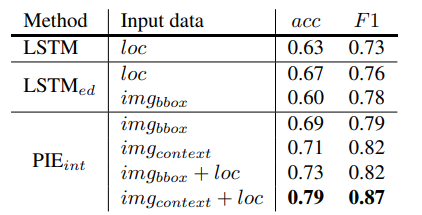 Pedestrian Intention Estimation Result
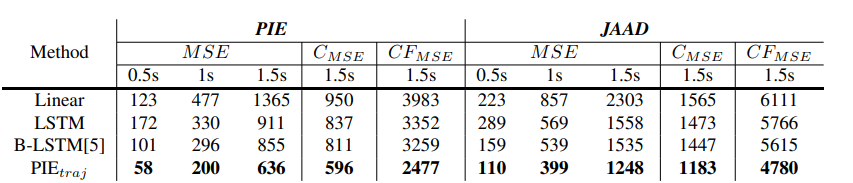 Location Prediction Errors
Evaluation
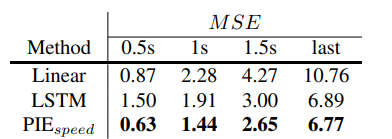 Speed Prediction Errors
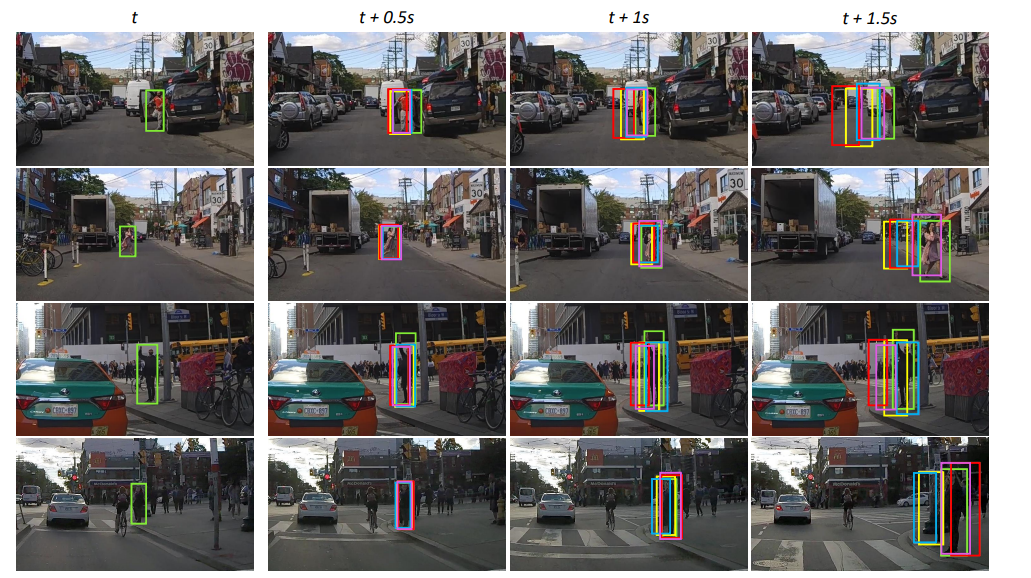 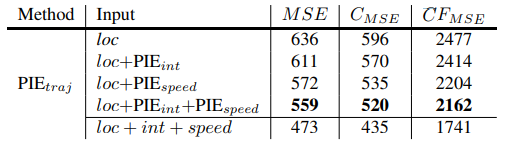 Location Prediction Errors
Conclusion
Novel large-scale dataset for studying pedestrian crossing intention and behavior with annotations

Large-scale human experiment for acquiring reference data for crossing intention

Baseline model for pedestrian intention estimation

Trajectory prediction for an on-board camera
[Speaker Notes: Mobile Mapping System (MMS) and the other by Cartographer]
Quiz
1. What architecture is the proposed model for intention estimation and trajectory prediction based on?



2. Does PIE dataset include ego-vehicle sensor information? (T/F)